VSR 411
Anaesthesiology  
                        Pre-anaesthetic consideration
   


                                                                       
															         By 
                                                       Dr. Rajesh Kumar 
                                                             Assistant Professor 
                                                            Department of Surgery
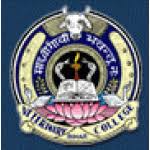 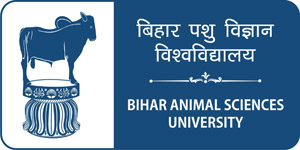 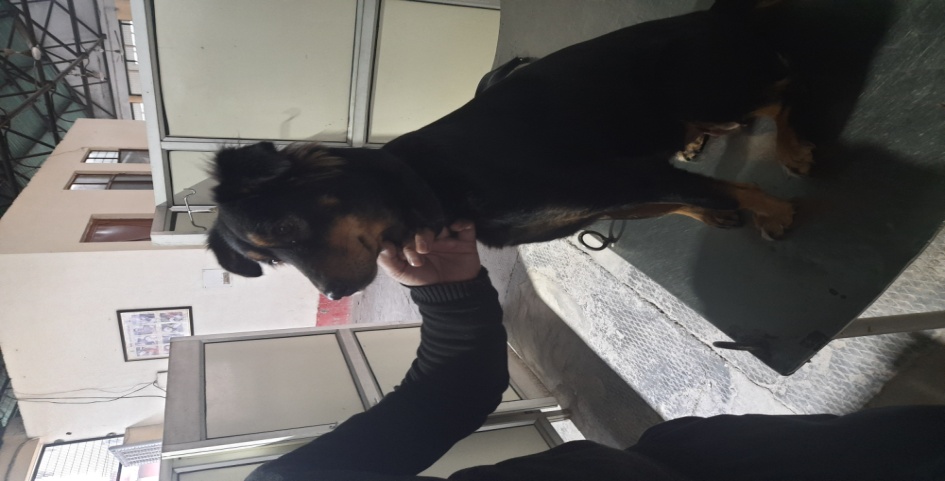 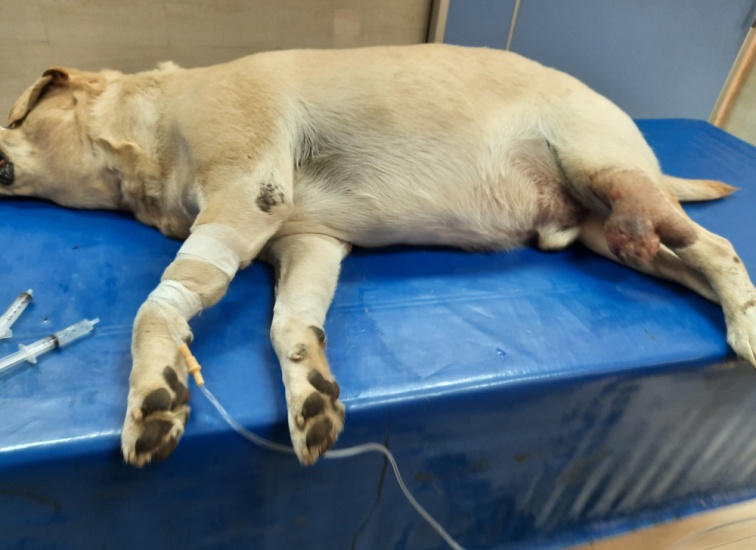 Anaesthesia
Selection of anesthetic agent:
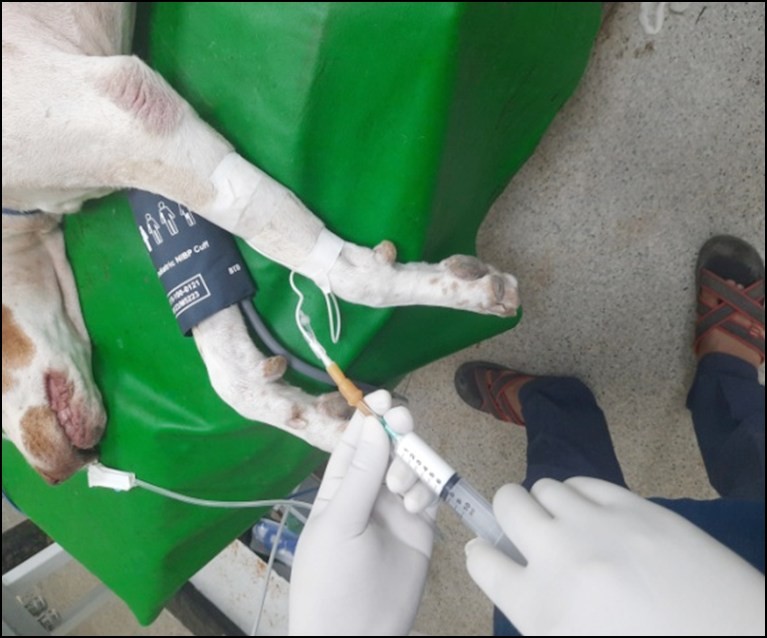 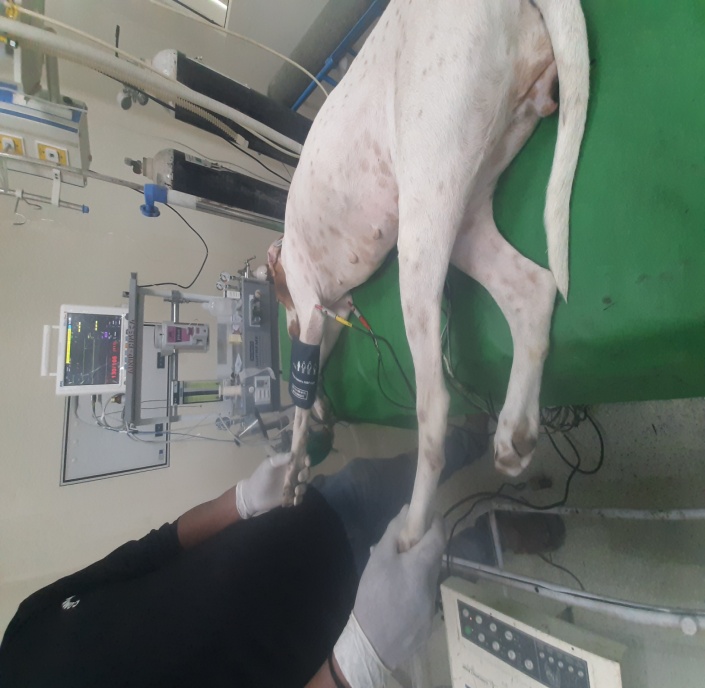 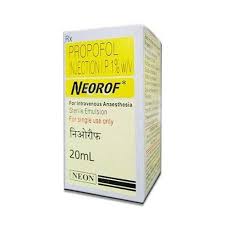 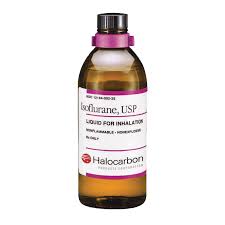 Pre-anaesthetic  consideration 
  Careful pre-anesthetic evaluation is essential for selection of anaesthetic agents, monitoring requirement and other supportive measures 
                                 Depends on
Species                                                         Breeds
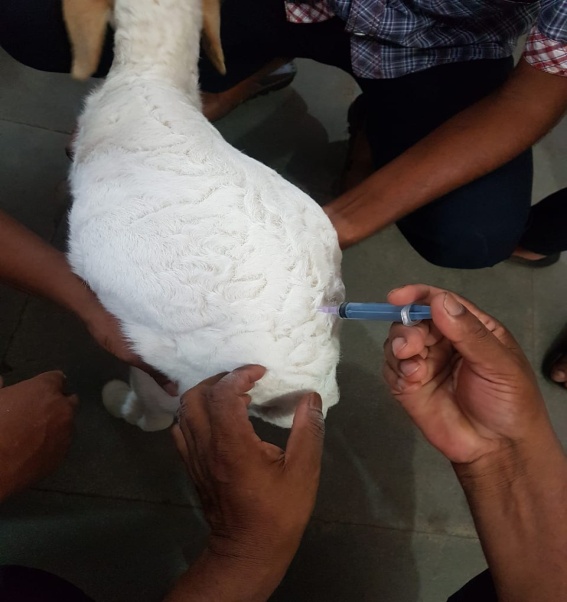 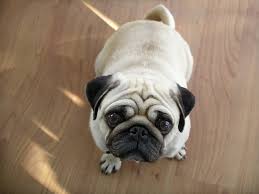 Age  
Neonates metabolizes and excrete drugs less efficiency than adult 
Geriatric patient have decreased anesthetic requirement and slowly metabolized and excrete injectable agent 
Sex- 
In male the basal metabolic rate is nearly 7% higher than female 
History –
Duration and nature of illness determines the duration and type of anesthesia required
Size of patients 
Smaller animal has higher metabolic rate
Recent feeding 
 Fasting of animal is recommended for 24-48 hrs   in large animal 10 -12 hrs in small animal.
Activity and biological rhythum  
  Aggressive animals are at greater anesthetic risk
Pre Surgical Laboratory Test
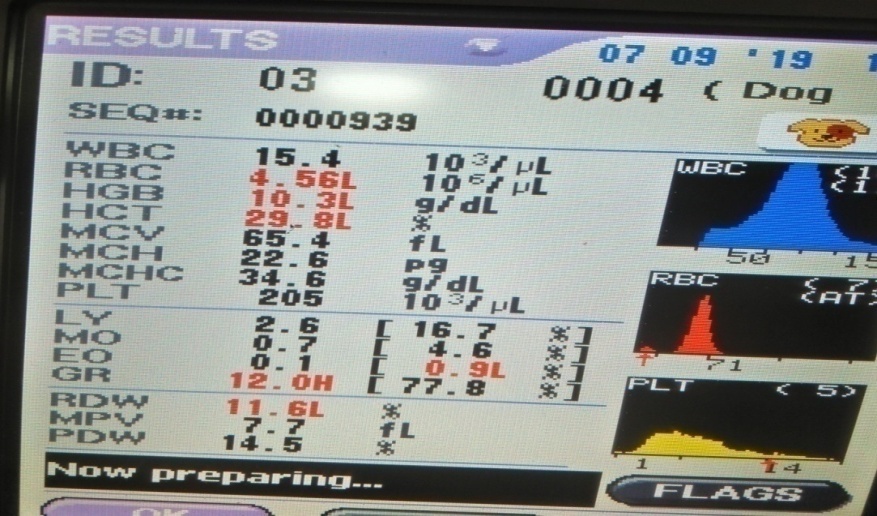 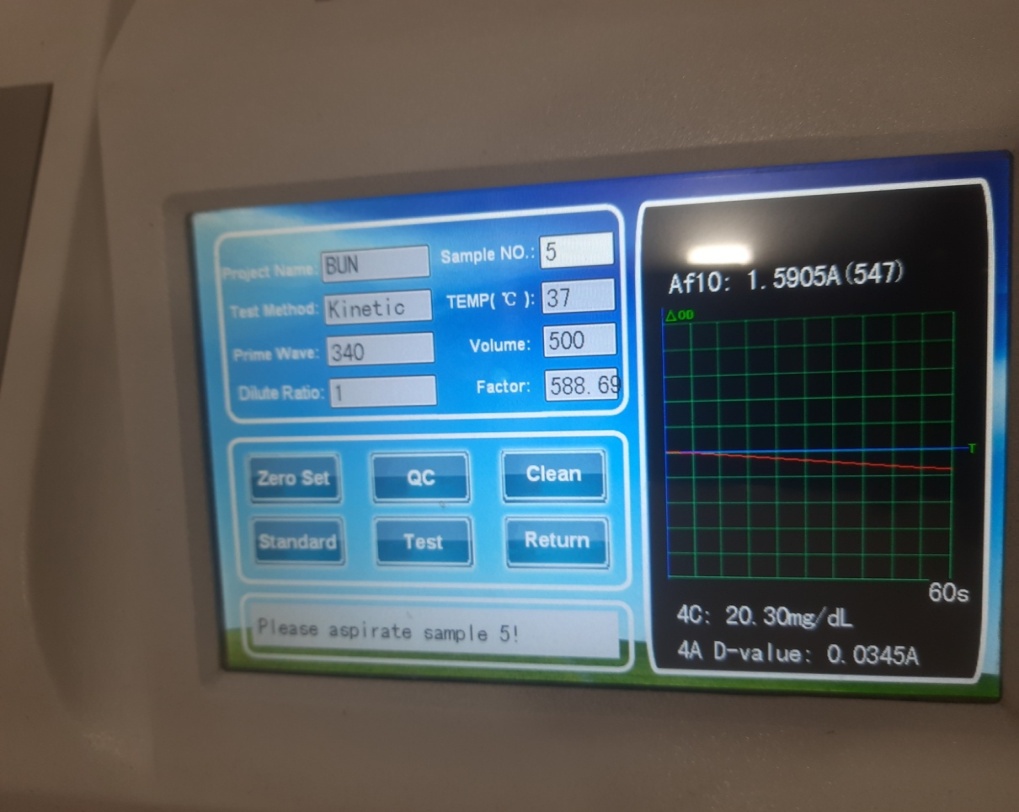 At least Packed cell volume (PCV) and plasma protein (PP) concentrations should be  evaluated
Hyper proteinemia can indicate haemo-concentration and dehydration 

Drug responses can be affected by hypoproteinemia  

It has been recommended that pre operative  PCV be 27-30% 

 intra operative and post operative PCV be kept above 20%.
Anaesthetic Risk 
	Potentiality to surviving anaesthesia and surgery 

According to ASA  physical status of animal classified into five classes (I to V)
Patient is a completely healthy 
Patient has mild systemic disease
Patient has severe systemic disease that is not incapacitating.
Patient has incapacitating disease that is a constant threat to life.
A moribund patient who is not expected to live 24 hour with or without surgery.
Pre-anaesthetic  agent:
Agent who are usually given to prepare the patient for administration of anesthetic agent. 

Uses 
To reduce the amount of general anaesthetic 
To calm the patient so that anesthesia can be administrated without bright and struggling.
To reduce gastric and intestinal motility and prevent vomiting while the patient is under anesthesia.